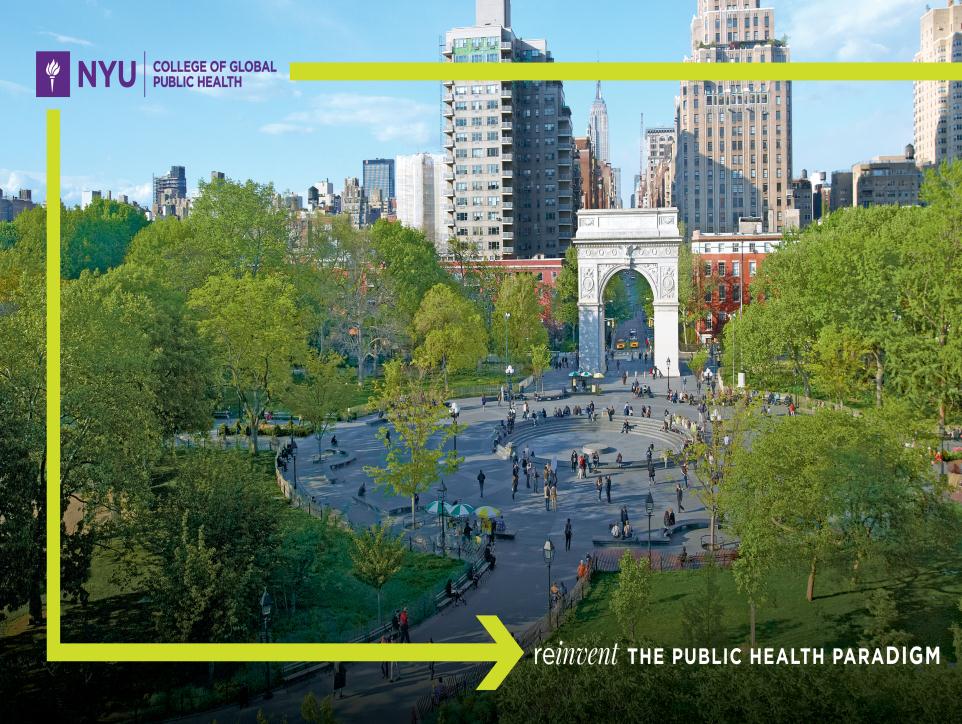 Early Detection of Possible Psychosis in Young People: Is Stigma Linked with Symptoms or the At Risk Identification
R01 MH096027-01 
National Institutes of Mental Health
LAWRENCE YANG, PH.D.
ASSOCIATE PROFESSOR
DEPARTMENT OF SOCIAL AND BEHAVIORAL SCIENCES
NEW YORK UNIVERSITY
ADJUNCT ASSOCIATE PROFESSOR
DEPARTMENT OF EPIDEMIOLOGY
COLUMBIA UNIVERSITY
DISCLOSURES
None
1
RESEARCH BACKGROUND
I) Social Factors that influence course of SCZ
II) Training in clinical psychology, anthropology and psychiatric epidemiology
III) Fieldwork in China
IV) Current NIH funding-- R01– Stigma associated with prodromal psychosis; R21– Stigma of genetic attributions in prodromal psychosis
  R01– Cognition of Untreated Psychosis in China 
R21-  Stigma Intervention for HIV in Botswana	
U19- Global Hub- South America
2
OVERVIEW
I: Stigma’s Effects on Mental Health
Public stigma
Experienced Discrimination & Self stigma 
Structural stigma 
II: Stigma and the Clinical High Risk State for Psychosis
Initial Quantitative Findings (R01)
Qualitative Findings
3
Definition of Stigma
4
PUBLIC STIGMA
The process in which the general public stigmatizes individuals with mental illness and which consists of processes of stereotyping, prejudice, and discrimination
5
PUBLIC STIGMA GLOBALLY
Cross-National Study of  “Backbone” of Public Stigma of Mental Illness (Pescosolido et al., 2013)
16 countries-- nationally representative samples
DSM-IV  Case vignettes (MDD & SCZ)
Sample= 13,081 community members
core sentiments that represent consistent, salient public 
	health intervention targets
5 items endorsed by >65% of respondents 
Unwilling to care for children
Unwilling to have marry into family 
Shouldn’t teach children
Likely to be violent to self 
Unpredictable
6
EXPERIENCED DISCRIMINATION
Experienced discrimination is when an individual is unfairly treated by another individual based on their status of having mental illness
7
Discrimination Globally
Cross-National Study of Stigma of Mental Illness (Thornicroft et al., 
2009)
732 individuals with SCZ
27 Countries (Europe; N. America; Asia; S. America)
47% Negatively affected in Keeping Friends; 43% Treated differently by family

*Greater discrimination associated with greater number of years ill (>5 years; >15 years)
--Also increases with: Anticipated stigma and compulsory treatment
8
INTERNALIZED STIGMA
Internalized stigma takes place through stigmatized individuals themselves once they become aware of stereotypes and apply stereotypes to themselves.
9
Anticipated Stigma Globally
Cross-National Study of Stigma of Mental Illness (Thornicroft et al., 
2009)
64% anticipated stigma in finding work
55% anticipated stigma in intimate relationships
72% felt need to “Conceal Diagnosis”
10
Modified Labeling Theory
Step 5
Step 3
Step 4
Step 2
Step 1
Labeled 
individual’s 
response - e.g., 
secrecy, withdrawal
Labeled: societal 
conceptions 
become 
relevant to self
Vulnerability to new
illness or to 
repeat episodes
Negative
consequences for 
self-esteem, 
earning power, 
 or social
network ties
Societal conceptions of 
what it means to have mental 
illness: perceptions   
of devaluation- discrimination
No consequences 
due to labeling
Not Labeled: 
societal conceptions 
are irrelevant to self
Link et al., 1989
11
11
Internalized Stigma
Livingston and Boyd, et al., 2010
Self Esteem
Self Esteem (19 Studies) r = -.55
Self-Efficacy (7 Studies) r = -.54
Stereotype Awareness
Quality of Life
(13 Studies)  r = -.47
Depressive Symptoms
(11 Studies) r = .41
Stereotype Agreement
Treatment Adherence  r = -.38
Psychosocial  (4 Studies)
Medication (3 studies)
Self Concurrence
Social Support  (3 Studies) r= -.28
Social Integration
Social Network
STRUCTURAL STIGMA
Institutional practices that work to the disadvantage of the stigmatized group or person
13
STRUCTURAL STIGMA
Common Forms
Countries spending far less Gross Domestic Product on mental health than physical health
Countries forbidding people with mental illness rights and privileges
14
BACKGROUND: STIGMA & CHR
‘Clinical High Risk State for Psychosis’ (CHR)–Category to identify youth (12-25 years old) who may develop psychosis

Earliest Identification of Pre-psychotic Signs; 29% transition to psychosis within 2 years

Stigma that may be associated with identification
>70% ‘False Positives’ (Carpenter, 2010)

Public stigma (Yang, 2013) and Self-Stigma (Rusch, 2014; Rusch, 2015, Gronholm, Thornicroft, Laurens, Evans-Lacko, 2017) have been identified as salient for CHR
Stigma effects help-seeking and service contact for CHR (Gronholm, Thornicroft, Laurens, Evans-Lacko, 2017)
15
BACKGROUND
Unresolved question: “At-Risk Identification” vs. “Symptom” Stigma
Why this matters:
CHR youth are identified when they are help-seeking for problematic symptoms/experiences
Earliest identification and treatment is intended to mitigate symptoms, which may avert significant stigma (e.g., psychiatric hospitalization of a 1st episode)
If symptom stigma is primary correlate of outcomes at baseline, may be somewhat less concerning
Stigma of at-risk identification (labeling stigma) may be initiated by CHR service
May be more concerning to field
16
BACKGROUND
No consensus on a standardized way of communicating the CHR status for all participants in CHR programs 
Specialized CHR program clinicians are typically trained to give individualized feedback based on a wide range of factors, including:
the individual and family’s concerns 
treatment engagement 
cultural background
estimated risk within the CHR classification

CHR feedback might be adapted according to relatively lower-level symptoms indicating reduced risk (Cannon et al., 2016).
17
STIGMA – “LABELING”
“About being told I am at-risk for or developing psychosis…”
(Yang, Link, Corcoran et al, 2015, SCZ Research)

1) ‘Negative emotions (shame)’
“[X], I have felt ashamed.” (3 items) 

2) ‘Secrecy’
“I have told no one that [X].” (5 items) 

3) ‘Experienced Discrimination’
“[X], people are a little afraid of me.” (5 items)
18
STIGMA – “Symptoms”
“About my symptoms and experiences…”

1) ‘Negative emotions (shame)’
“[X], I have felt ashamed.” (3 items) 

2) ‘Secrecy’
“I have told no one about [X].” (5 items) 

3) ‘Experienced Discrimination’
“[X], people are a little afraid of me.” (5 items)
19
HYPOTHESES
Main Hypotheses:
#1) Compare Labeling vs. Symptom-related stigma

#2) Assess to what extent labeling vs. symptom stigma are associated with psychological (self-esteem, quality of life) and social (social functioning, social networks) outcomes in CHR youth
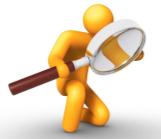 20
SAMPLE
169 ‘Clinical High Risk (CHR)’ individuals 
	given stigma assessment at CHR identification and then 6-month follow-up at Harvard, Maine, and Columbia University Medical Centers
Study Period: 2012-2017

Baseline Data Only presented (those who meet COPS criteria)
Help seeking participants who met ≥1 SIPS/SOPS criteria:
 (1) attenuated positive symptom syndrome 
 (2) genetic risk and deterioration syndrome
 (3) brief intermittent psychotic syndrome. (Miller, 2003)

Included those CHR individuals who perceived psychosis risk; excluded those who were not aware of any or did not endorse psychosis-risk
21
SAMPLE CHARACTERISTICS
22
Outcomes
Psychological
Self-Esteem (Rosenberg Self-Esteem, 1965)
Quality of Life (WHO Quality of Life Scale- BREF, 1994)






Global Functioning: Social Scale (Cornblatt et al, 2007)
Loss of Social Networks (Norbeck Social Support Questionnaire; Total “loss of relationships/support” due to stigma)
Social
23
[Speaker Notes: to facilitate the process

~ $ 23,000 in 1980s; $ 60,000 in 2006; $ 80,000 in 2008 (Zhang, 2008)
Must first pay $1500 for initial transportation costs (mostly borrowed from relatives already in US or collected via mutual aid system of those from same ancestral descent, co-villagers, or friends) and repay immediately upon arrival in US
Illegal immigrants from Mexico pay $1500-3000 to be smuggled into this country (Cesar, 2010)

If they don’t pay off their debts, there is a threat of violence from the smugglers.  Although we have not seen the violence among our clients in our clinical work, but they have always felt the stress and have the pressure to pay off their debts to avoid the possible violence.   

but usually a combination of the two or three]
Hypothesis #1: 
Labeling vs. Symptoms Stigma
p <0.0001
24
Psychological: Self-Esteem
25
[Speaker Notes: Format (spacing & alignment)]
Psychological: 
Quality of Life
26
[Speaker Notes: Format
Round
Add red boxes to sig (*) in model 4
Add yellow boxes to trend (+) in model 4]
Social Scale
27
[Speaker Notes: Format
Round
Add yellow boxes to trend (+) in model 4]
Social Network Loss
28
[Speaker Notes: Format
Round
Add red boxes to sig (*) in model 4
Add yellow boxes to trend (+) in model 4]
Hypothesis #2: Summary
29
Qualitative:  ‘Most Impacted’ By Psychosis
Purpose: To examine the nature of labeling-related stigma 
Subjective Experience of being told at CHR (Yang et al, in press, SCZ Research)

Qualitatively examine processes including	
--Positive effects (i.e., operating through direct interaction with specialized CHR clinicians) 
--Negative effects (i.e., operating as anticipated stigma through CHR individuals themselves). 
--Co-occurrence of these
30
Sample
Sample: Thirty-eight (n=38) semi-structured qualitative interviews (2009-2010) to examine the meaning of being of being told they are at CHR
Were conducted after CHR identification, on average 11.5 (SD=11.7)  months after entering the Columbia site.
31
Qualitative Questions
#1) Any direct treatment from others related to the CHR identification: 
“Is there anything that happened to you in terms of how people treated you, good or bad, as a result of being in this (CHR) program?” 
Probes:
“Can you give me an example of when you were treated this way?”, 
“Who treated you this way? Where/when?”, 
“How did it make you feel? How did you respond to it?
32
Qualitative Questions
#2) Any potential effects via internalized processes that were related to CHR identification: 
“In being in this program, you were told you have ‘an increased risk of psychosis compared to your peers.’ How has this affected how you see yourself and how others see you?”  
Probes: 
“Did being told you are ‘at-risk’ for psychosis change the way you thought about yourself? If so, how?”
“Are you concerned about how others might react to knowing your at-risk status?”, “Would others treat you any differently?”
33
Qualitative Analyses
NVivo software (V. 11.0) utilized:
-- Methodological advantage of quantifying overlap between major codes
Focused on the intersection between: 1) Positive and; 2) Negative Labeling Experiences
Jaccard’s similarity index (j-index), a measure of similarity indicating percentage overlap (range = 0% - 100%) of selected themes.
34
RESULTS
35
RESULTS
36
RESULTS
37
RESULTS
38
RESULTS
Co-Occurring Positive and Negative Themes: 
Over half of the transcripts expressed overlap between positive and negative themes  (Jaccards Coefficient=0.55). 

--“Interpersonal Benefits of Disclosure” co-occurring with “Altered Perception and/or Negative Treatment from Others”  (J=0.5). 

--Individuals perceived interpersonal benefits of disclosing their mental health status, which was joined by a threat of being negatively treated or perceived by others, upon disclosure.

“To talk about my at-risk status, there was stigma I had; growing up there was family embarrassment about my family’s mental illnesses... Having this new status (getting the CHR label by COPE) also scared my mom as well. My mom has a schizophrenic sister... Being identified as ‘at risk’ equals people thinking you are really developing something…. I sometimes use coming to COPE as a way to convey the severity of my problems. People try to be supportive. People make extra efforts, they would check in on me more.”
39
RESULTS
--“Accurate Understanding of Risk Status” Co-occurring with “Perceived Exacerbation of CHR Experiences” (J=0.4). 

--Individuals with an accurate understanding of their risk status were likely to benefit from specialized CHR treatment through accurate understanding; however, this increase in monitoring may contribute to developing anxiety over their experiences. 

“[I now know that] Being CHR conveys a slightly greater risk for a disease. But it is a very complicated concept to explain to people…Dr. Kelly (psychiatrist at the CHR program) asks me about perceptual difficulties. I worry that these might be signs of psychosis, but now I can talk about it. At first identification, I was more worried because I thought it meant I was psychotic, and that there was an increase in the possibility that it’s (psychosis) really happening.…. ”
40
discussion
Main Findings (Quantitative):
Which form of stigma is higher?: Mixed Findings: Symptom Shame higher; but Labeling Secrecy higher
Which form of stigma is more strongly associated?: Of 6 positive associations with outcomes, 4 have symptom stigma as more powerful correlate
	- Adds to findings that stigma matters for CHR
	- On balance, symptom stigma appears to be more salient at baseline; may be a target for CHR treatment
	-  However, labeling stigma is present and might grow as youth become more familiar with identification status
41
discussion
Qualitative Findings:
	Being told that one is “at risk for psychosis” is most likely linked with positive and negative experiences, which commonly overlap

-- Goal: Minimize negative effects while accentuating the positive benefits of CHR identification
42
discussion
Implications for clinical care:
	Specialized CHR programs could be careful to avoid a singular focus on “psychosis-risk” and make it a point to attend to what is most distressing to each individual (e.g., nonpsychotic disorders) (Yang et al, in press, SCZ Research)

	Help youth see their insight into their CHR symptoms as a strength, enabling them to effectively engage in treatments that can reduce their risk + receive support from others

	While important to engagement, recognize that being identified as “at risk for psychosis” may adversely impact individuals’ sense of self + anticipated treatment from others
CHR stigma intervention (Lucksted, “Ending Internalized Stigma”) to maximize benefits of earliest identification
43
acknowledgements
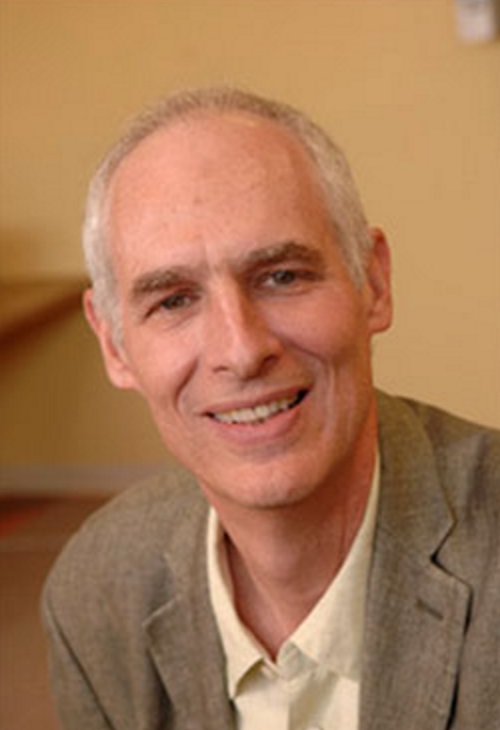 Collaborators:
Larry J Seidman, Kristen Woodberry (mPI’s), 
   Caitlin Bryant, Emily Kline, Dan Shapir, 
   Leda Kennedy
   Beth Israel Deaconess/ Harvard Medical School
William McFarlane (mPI), Donna Downing, Anna Cloutier– Maine Medical Center
Cheryl Corcoran– Mt Sinai School of Medicine
Bruce Link– UC Riverside
Ragy Girgis, Gary Brucato– NY State Psychiatric Institute/ Columbia University
44
RESULTS
-- “Explanation and Legitimization of Symptoms” co-occurring with “Anticipated Stigma and Discrimination”  (J=0.375). 

--While the CHR identification provided an explanation for and legitimized symptoms, individuals could simultaneously anticipate stigma and discrimination due to this newfound knowledge. 

“The label and description has been positive for me because now I know that it’s “something.” There have been things or symptoms that people have said ‘oh, you should have that checked.’ …It’s good to know that it’s “something”, a real thing. I worry how being in COPE would affect my life in the future if anyone ever found out. I wonder if people would decide that I’m unfit to be a mother. I’m participating in COPE for my children in case they discover that this is genetic. But I worry that it’s in my records and that [my records] will come back even if I get better.”
45